Microbe Identification
De-mystified
Classification
Group Classification Activity
What does it mean?
Begin with group that shares many common features
Prokaryotes
Viruses
Narrow groups down based upon small differences
Species and subspecies
Dichotomous Key
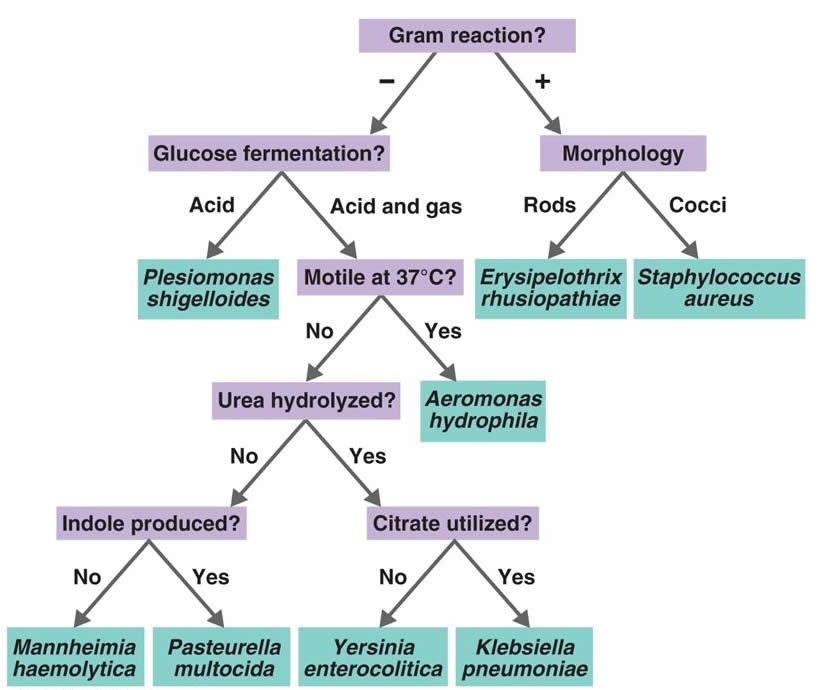 Dichotomous Key
How Microbial Characteristics are Identified
Growth Characteristics
Biochemical Tests
Antibiotic Sensitivity Tests
Protein Identification (Immunology)
Nucleic Acid Identification
Growth Characteristics
Colonial Morphology
Growth Characteristics
Cellular Morphology
Cell characteristics
Determined through various Staining Techniques
Colony Characteristics
Color
Size
Margin
Elevation
Texture
Soluble Pigment
Bacteria on a plate: Wikimedia Commons
Cellular Morphology through Microscopy
Cell shape
E.coli
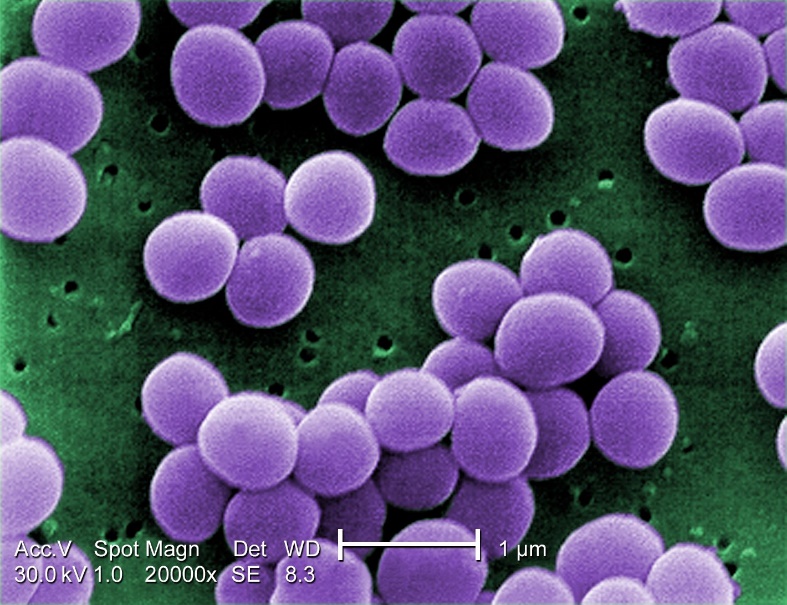 Staphylococcus areus
Cellular Morphology through Microscopy
Cell Grouping and size
B. subtilis
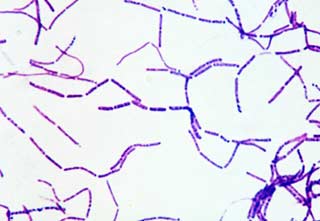 B. megaterium
Cellular Morphology through Microscopy
Cell Wall Structure
Gram Stain
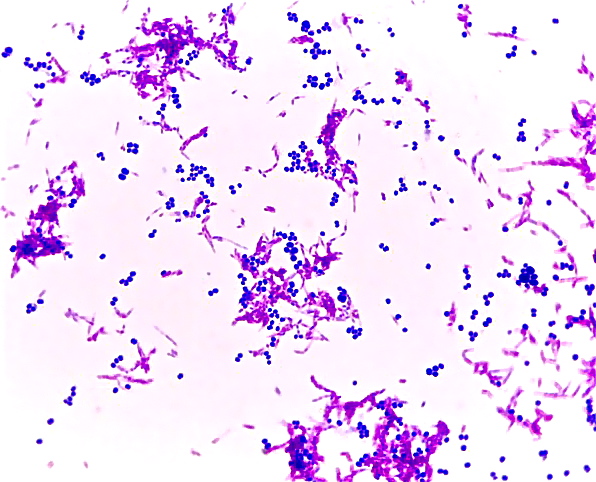 Acid Fast Stain
Cellular Morphology through Microscopy
Endospores




Capsules
https://commons.wikimedia.org/wiki/File:Bacillus_subtilis_endospore_stain.png
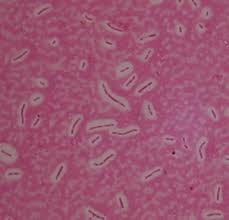 http://www.rci.rutgers.edu/~microlab/CLASSINFO/IMAGESCI/capsulestain.htm
Cellular Morphology through Microscopy
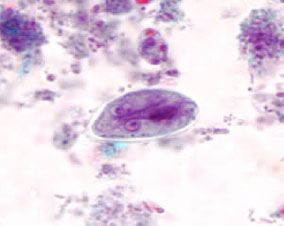 Resting stage vs active growing/feeding stage
Ie. Protozoan
Giardia cyst
Giardia trophozoite
Cellular Morphology through Microscopy
Malaria
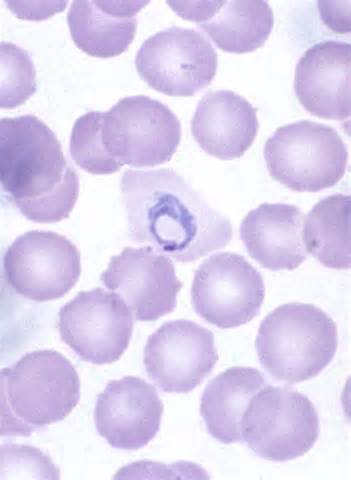 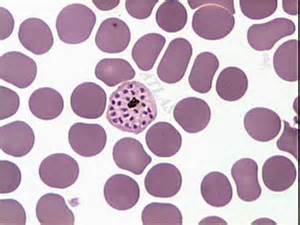 Sporozoite
Ring Stage
Schizont 
(Pre-Merozoite Release)
Biochemical Tests
Enzymatic and fermentation abilities determined through the use of various media
Phenol Red Broth
MR/VP
SIM
MacConkey Agar
Blood Agar
Chocolate Agar
Urease
Decarboxylase
API20E
Chocolate Agar:  Wikimedia Commons
[Speaker Notes: Complex Media, Blood Agar, MacConkey Agar, Phenol Red Broth, MR/VP, Enterotube]
Antibiotic Sensitivity-Kirby Bauer Test
Media most often used: Mueller Hinton
Antibiotic infused disks
Measure diameter of zone of clearing to determine antibiotic sensitivity
Called, “Zone of Inhibition”
Antibiotic Sensitivity-Microdilution Method
Determines minimal concentration needed to inhibit bacterial growth
Gradual reduction in antibiotic concentration within each well
Minimal Inhibitory Concentration (MIC) determined by visual comparison between negative control and each inoculated well. 
No visible turbidity indicates MIC
Microdilution Series
Antibiotic Sensitivity-E-Test
Antibiotic infused strip
Varying concentrations throughout length of strip. 
Greatest concentration is end indicated by the letter
Several can be placed on one plate at a time.
Quick and easy but expensive
ETest
Protein Identification (Immunology)
Primarily consist of Antibody-Antigen Reactions
Antibody Titer dependent upon ability of the Immune System to develop “memory” of pathogens
Primary Immunological Test Used
Slide Agglutination
Direct Fluorescent Antibody Test
ELISA
Antibody Structure
Antibody Classes
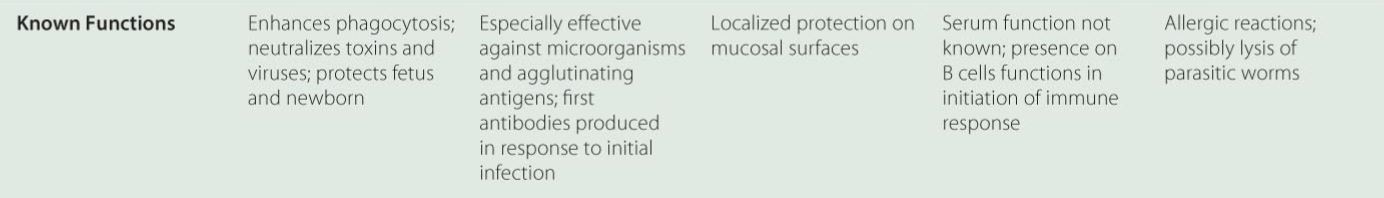 Antibodies at Work
Immunological Memory and Antibody Titer
Slide Agglutination/Rapid Tests
[Speaker Notes: Staphytec]
Slide Agglutination Results
Clumping
Lateral Flow Tests as an alternative to Slide Agglutination
Rapid Strep Test
Meningococcal Antigen Testing
Lateral Flow Strep Test
Lateral Flow Meningitis Test
Additional Examples of Antigen Testing
Legionella Identification
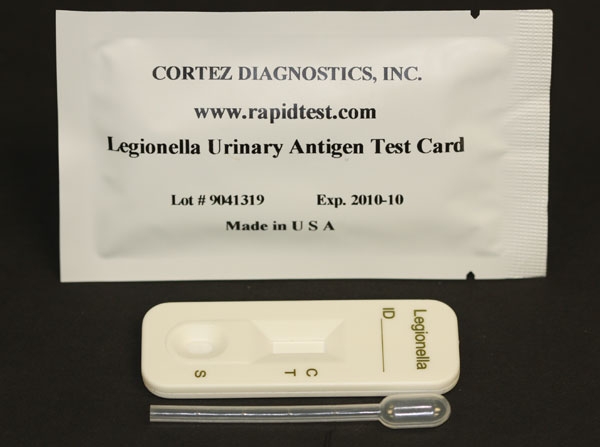 Use culture method and latex agglutination in combination to diagnose
Culture performed using both charcoal yeast agar
Charcoal Yeast Agar
Urinary Antigen Test Kit
Direct Fluorescent Antibody
Fluorochrome tagged antibody detects antigen
https://en.wikipedia.org/wiki/Direct_fluorescent_antibody
ELISA (Enzyme-Linked Immunosorbent Assay)
Used to:
Determine antibody titer
Detect HIV antibodies in patient serum sample, as well as other viral infections
Thermofisher ELISA Process Overview
Source: ELISA Plate
Nucleic Acid Identification
DNA used to search for and identify specific microbial genes
Most commonly used technique:
PCR
PCR
DNA replication process to detect specific genes found in various organisms
Source: bioninja
Gel Electrophoresis as a Tool to view PCR Results
Gel with PCR Products
Gel Set-up
PCR Results
Important to note that a positive PCR result does not necessarily mean that viable cells were present.
We can only conclude that the DNA for a specific organism (gene) was present
Second View of PCR Products
Characteristics and Diagnosis of Specific Microbial Examples
Hepatitis B 
Group A and B Streptococcus
Hepatitis B Virus
Click Here:  Overview of Hepatitis Serology through CDC
Cleveland Clinic
Acute Hepatitis B Progression
Cleveland Clinic
Chronic Hepatitis B Progression
Cleveland Clinic
Interpreting Hepatitis B Results
http://dxline.info/diseases/hepatitis-virus-panel
Identifying and Differentiating Group A and B Streptococci
Group A Streptococcus
Group B Streptoccoccus
Streptococcus pyogenes
Can be normal flora of respiratory tract for some people (opportunistic pathogen)
Transmission: Droplet spread
Disease: Strep Throat, Scarlet Fever, Rheumatic Fever, Impetigo, Cellulitis, Toxic Shock Syndrome
Streptococcus agalactiae
Colonizes the vagina of many women
Generally does not cause disease in healthy women/becomes normal flora
Transmission: Infect newborns upon vaginal delivery
Disease: Meningitis, sepsis, or stillbirth
The Challenge
Similarities:
streptococci
Beta-hemolysis
Colonial morphology indistinguishable
Group A Strep
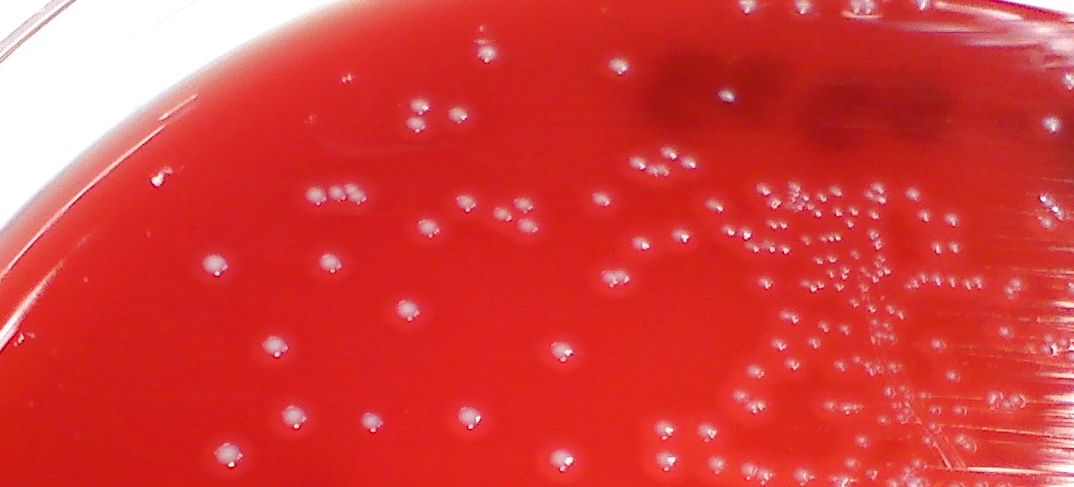 Group B Strep
How to Differentiate Between Group A and B
Rebecca Lancefield
Developed method to determine differences between members of the genus Streptococcus
Method based upon identifying cell wall polysaccharide antigens
Streptococci grouped according to cell wall polysaccharides
Groups A, B, and D most commonly cause human disease
Diagnosis
Bacitracin sensitivity
Group B (resistant)
Group A (sensitive)
Group B
Group A
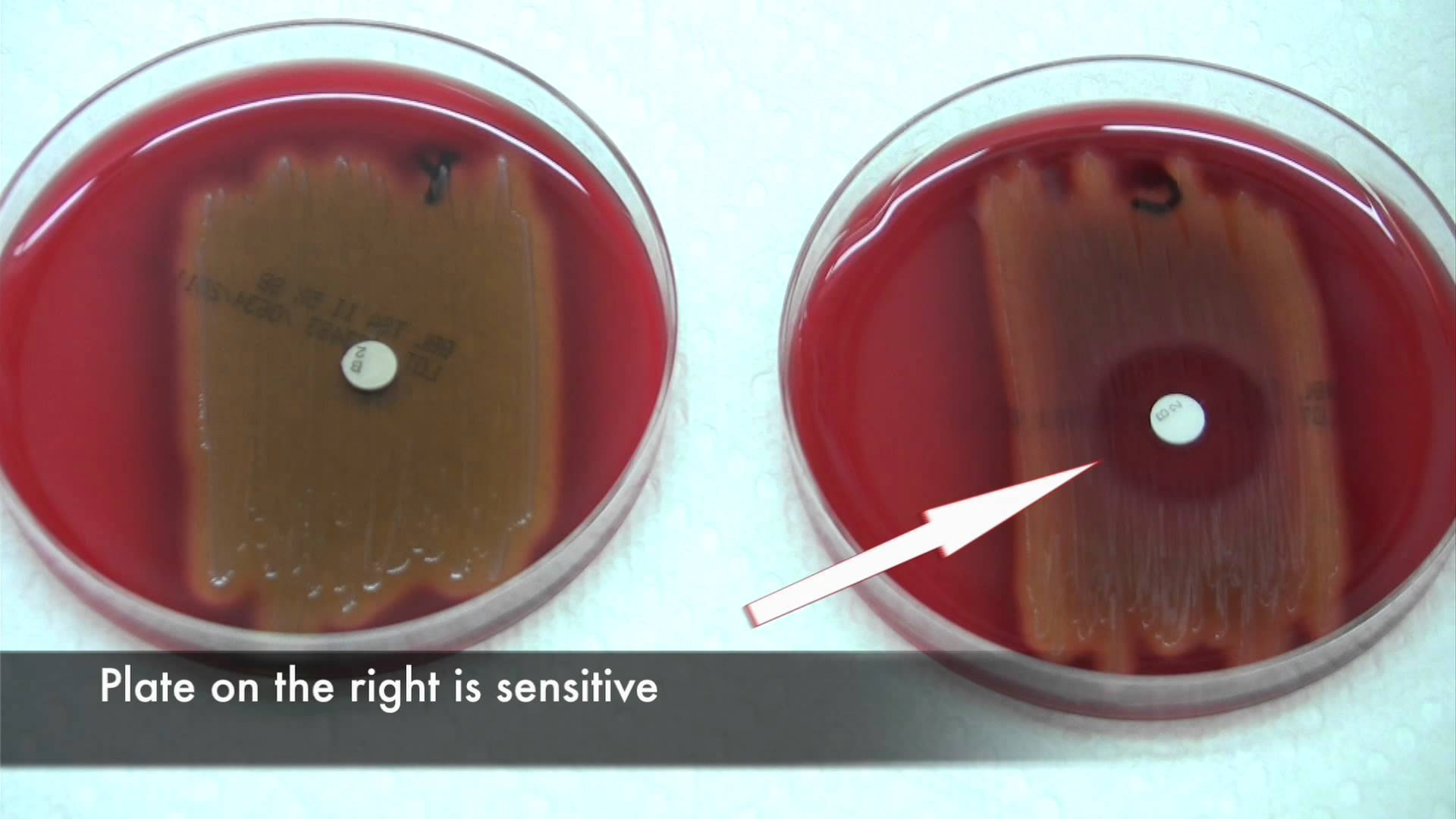 Sub-typing Strains
Salmonella
Serotyping:
Slide-agglutination flagellar antigens
PCR for specific flagellar antigens
PFGE: Pulse Field Gel Electrophoresis (DNA Finger printing)
Genetic Sequencing
PFGE
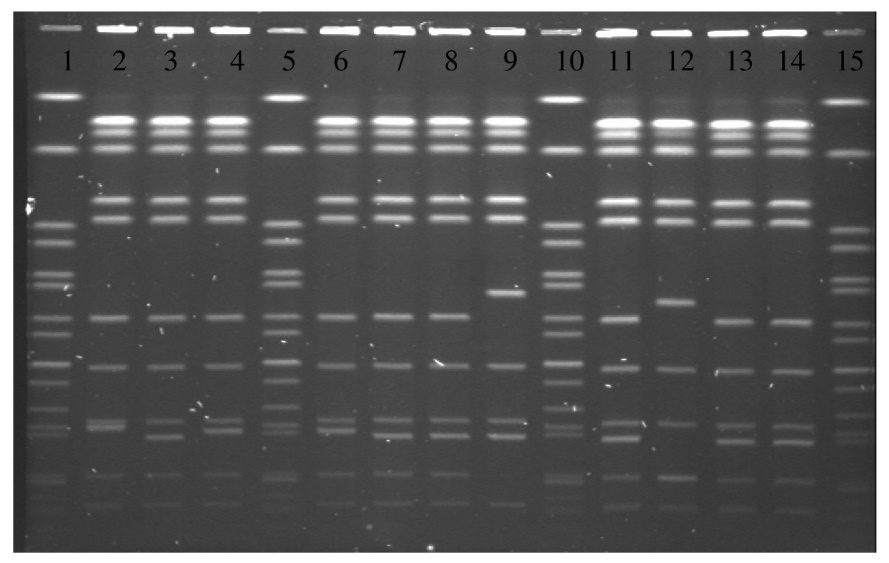 Bacterial Fingerprinting
Comparison between Culture, Serology, and Antigen Detection
You Try It
Aches on a Plane Case Study
https://courses.cit.cornell.edu/biomi290/microscopycases/AchesPlane/aches.intro.html